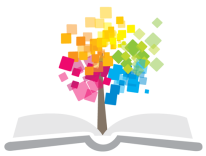 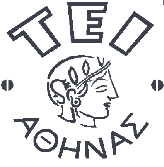 Ανοικτά Ακαδημαϊκά Μαθήματα στο ΤΕΙ Αθήνας
Εισαγωγή στην Ψυχολογία
Ενότητα 4: Ερευνητικές μέθοδοι της ψυχολογίας
Δρ. Κατερίνα Μανιαδάκη, Ψυχολόγος
Τμήμα Κοινωνικής Εργασίας
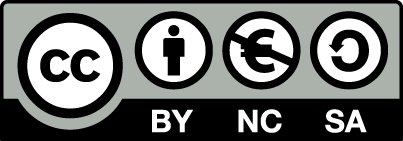 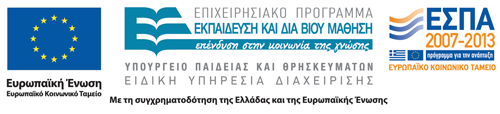 Ο πυρήνας της έρευνας
Για να κάνεις επιτυχημένη έρευνα, δεν είναι ανάγκη να ξέρεις τα πάντα.
Αρκεί να ξέρεις κάτι που δεν είναι γνωστό!
1
Ερευνητικές μέθοδοι της ψυχολογίας
Οι κύριες μέθοδοι που χρησιμοποιούνται στη ψυχολογία διακρίνονται βασικά σε δύο μεγάλες κατηγορίες: τις πειραματικές και τις μη πειραματικές.
2
Κριτήρια που πρέπει να πληρούν οι ερευνητικές μέθοδοι (1 από 3)
Αξιοπιστία
Κάθε φορά που γίνεται η ίδια μέτρηση πρέπει να υπάρχει το ίδιο αποτέλεσμα. Επομένως η έρευνα πρέπει να γίνεται με τρόπο που να εξασφαλίζει τη δυνατότητα επανάληψής της.
3
Κριτήρια που πρέπει να πληρούν οι ερευνητικές μέθοδοι (2 από 3)
Εγκυρότητα
Ο ερευνητής πρέπει να είναι σίγουρος ότι αυτό που ερευνά ή εξετάζει είναι πράγματι αυτό που θέλει να εξετάζει ή πιστεύει ότι εξετάζει.
4
Κριτήρια που πρέπει να πληρούν οι ερευνητικές μέθοδοι (3 από 3)
Γενίκευση
Τα ευρήματα της έρευνας πρέπει να μπορούν να γενικευτούν και στους υπόλοιπους ανθρώπους και να μην περιορίζονται μόνο στα υποκείμενα της έρευνας.
5
Η πειραματική μέθοδος
Το πείραμα είναι μια ελεγχόμενη κατάσταση όπου ο ερευνητής χειρίζεται μια ανεξάρτητη  μεταβλητή προκειμένου να επιφέρει κάποια αλλαγή σε μια εξαρτημένη μεταβλητή.
Στο πείραμα, ο ερευνητής ενδιαφέρεται να μάθει πόσο αλλάζει η συμπεριφορά όσο οι συνθήκες αλλάζουν. 
Τόσο η πιθανή αλλαγή της συμπεριφοράς όσο και η αλλαγή των συνθηκών ονομάζονται μεταβλητές.
Μεταβλητή λοιπόν είναι κάτι που μπορεί να έχει διαφορετικές τιμές.
6
Οι μεταβλητές του πειράματος
Εξαρτημένη μεταβλητή
Η συμπεριφορά του ατόμου που επηρεάζεται από τους χειρισμούς του ερευνητή
Ανεξάρτητη μεταβλητή
Οι χειρισμοί του ερευνητή
Εξαρτημένη μεταβλητή
Η αλλαγή στη συμπεριφορά
Ανεξάρτητη μεταβλητή
Οι συνθήκες του πειράματος
7
Παράδειγμα πειράματος (1 από 2)
O ερευνητής μελετά κατά πόσον είναι ευκολότερο να απομνημονεύσει κανείς μία λίστα αντικειμένων με τη χρήση λέξεων ή εικόνων.
Ανεξάρτητες  μεταβλητές είναι οι λέξεις και οι εικόνες.
Εξαρτημένη μεταβλητή είναι η απομνημόνευση των αντικειμένων.
8
Παράδειγμα πειράματος (2 από 2)
Υπόθεση
«Η νικοτίνη επηρεάζει την ικανότητα οδήγησης».
Ανεξάρτητη μεταβλητή:
Χρήση νικοτίνης
Πειραματική ομάδα:
Κάπνισμα αληθινών τσιγάρων
Ομάδα ελέγχου:
Κάπνισμα αληθινών τσιγάρων
Εξομοιωτής οδήγησης
Εξομοιωτής οδήγησης
Εξαρτημένη μεταβλητή:
Συγκρούσεις
Αριθμός συγκρούσεων
Αριθμός συγκρούσεων
Υπάρχει στατιστικά μεγάλη διαφορά;
9
Σχεδιασμός πειράματος: Η επίδραση της τηλεόρασης στη βίαιη συμπεριφορά
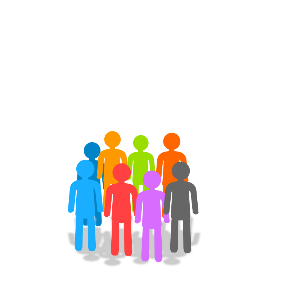 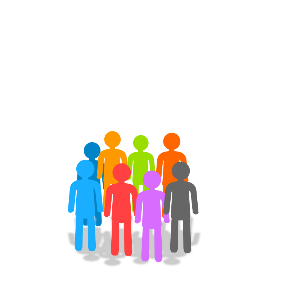 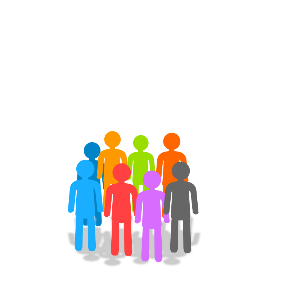 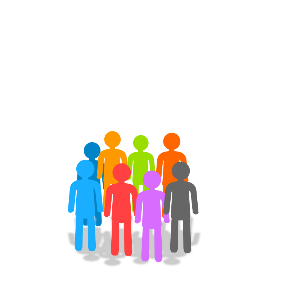 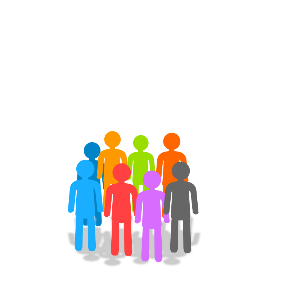 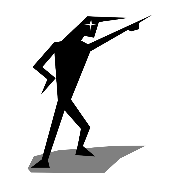 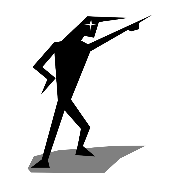 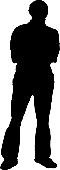 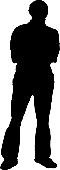 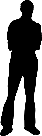 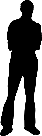 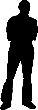 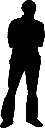 10
Μέθοδοι επιλογής δείγματος
Η πειραματική μέθοδος των ανεξάρτητων δειγμάτων.
Υπάρχουν δύο διαφορετικές ομάδες συμμετεχόντων και το κάθε άτομο συμμετέχει μόνο στη μία συνθήκη του πειράματος. 
Η πειραματική μέθοδος των επαναλαμβανόμενων μετρήσεων.
Υπάρχει μόνο μία ομάδα συμμετεχόντων και το κάθε άτομο συμμετέχει και στις δύο συνθήκες του πειράματος.
Η πειραματική μέθοδος των ταιριαστών δειγμάτων ανά ζεύγη.
Ο κάθε συμμετέχων «ταιριάζεται» με κάποιον άλλο ως προς κάποια χαρακτηριστικά που ενδέχεται να επηρεάσουν την επίδοσή του, π.χ. δείκτης νοημοσύνης, κοινωνικοοικονομικό επίπεδο, κ.ά.
11
Μειονεκτήματα της πειραματικής μεθόδου
Μερικές φορές το πείραμα είναι ανέφικτο για λόγους ηθικούς.
Οι τεχνητές διαδικασίες μπορεί να επηρεάσουν την εγκυρότητα των αποτελεσμάτων.
Είναι δύσκολη η γενίκευση των αποτελεσμάτων για την κατανόηση της συμπεριφοράς εκτός πειραματικών συνθηκών
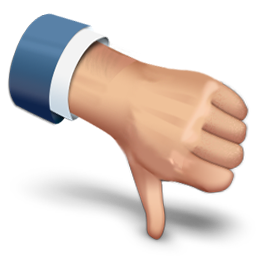 “1328101865 Thumbs down”,  από Raoli  διαθέσιμο με άδεια CC BY 3.0
12
Πλεονεκτήματα της πειραματικής μεθόδου
Είναι η μόνη μέθοδος που μπορεί με βεβαιότητα να αποδείξει τη σχέση αιτίου – αποτελέσματος μεταξύ δύο μεταβλητών.
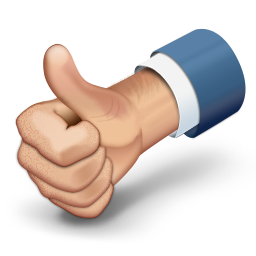 “1328101861 Thumbs Up”,  από Raoli  διαθέσιμο με άδεια CC BY 3.0
13
Γ. Ατομική μελέτη περίπτωσης
Πρόκειται για μελέτη ατομικών περιπτώσεων, (μεμονωμένα άτομα, οικογένειες, οργανισμοί), η οποία επιτρέπει να διερευνηθούν ζητήματα σε βάθος. 
Η συλλογή των δεδομένων συνήθως περιλαμβάνει βιογραφικά στοιχεία, ιατρικό ιστορικό, συνεντεύξεις καθώς και τα αποτελέσματα διαφόρων ψυχομετρικών δοκιμασιών.
14
Παράδειγμα: Η περίπτωση του Phineas Cage
Το 1848 ένα σίδερο τρύπησε το κεφάλι του και διαπέρασε τον προμετωπιαίο λοβό. Επέζησε.
Διαπιστώθηκε όμως ότι ο τραυματισμός αυτός επηρέασε τόσο την συμπεριφορά όσο και συνολικά την προσωπικότητά του.
Το γεγονός αυτό έδειξε ότι ο προμετωπιαίος λοβός σχετίζεται άμεσα με την ανθρώπινη συμπεριφορά.
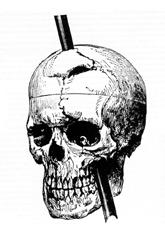 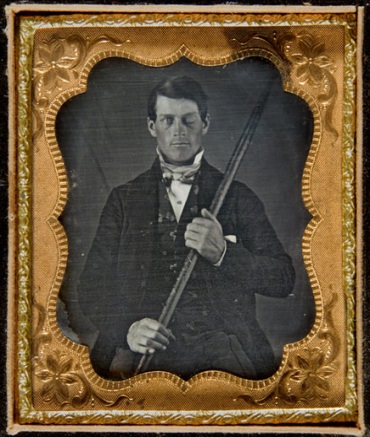 “Phineas gage - 1868 skull diagram”,  από John Vandenberg διαθέσιμο ως κοινό κτήμα
“Phineas Gage Cased Daguerreotype WilgusPhoto2008-12-19 Unretouched Color”,  από EEng διαθέσιμο με άδεια CC BY-SA 3.0
15
Η περίπτωση του Phineas Cage
Παρακολουθείστε το παρακάτω βίντεο:
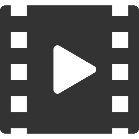 Phineas Gage Digital Story.m4v
16
Πλεονεκτήματα της ατομικής μελέτης περίπτωσης
Επιτρέπει τη διερεύνηση γεγονότων τα οποία συμβαίνουν αυθόρμητα (π.χ. τη μελέτη του ανθρώπινου εγκεφάλου κατόπιν ατυχήματος), και τα οποία ποτέ δεν θα μπορούσαν να μελετηθούν πειραματικά. 
Επιτρέπει τη λεπτομερειακή και σε βάθος ανάλυση του υπό μελέτη φαινομένου.
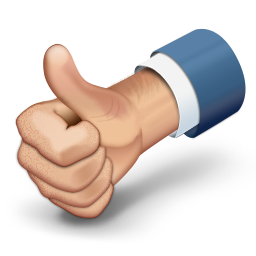 “1328101861 Thumbs Up”,  από Raoli  διαθέσιμο με άδεια CC BY 3.0
17
Μειονεκτήματα της ατομικής μελέτης περίπτωσης
Δεν μπορούμε να είμαστε βέβαιοι για το πόσο αντιπροσωπευτικές του γενικού πληθυσμού είναι οι συγκεκριμένες περιπτώσεις.
Η μέθοδος είναι περιγραφική και επομένως δεν προσφέρει ερμηνείες της σχέσης αιτίου-αποτελέσματος.
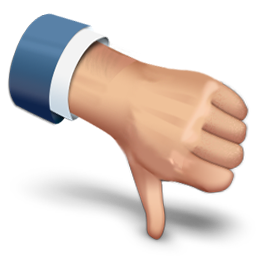 “1328101865 Thumbs down”,  από Raoli  διαθέσιμο με άδεια CC BY 3.0
18
Δ. Συστηματική παρατήρηση
Ο ερευνητής παρατηρεί πολύ προσεχτικά και καταγράφει συγκεκριμένες μορφές συμπεριφοράς , οι οποίες εκδηλώνονται μέσα στο φυσικό τους περιβάλλον, χωρίς να παρεμβαίνει. 
Η παρατήρηση συχνά διαρκεί για παρατεταμένο χρονικό διάστημα.
19
Εναλλακτικές μορφές παρατήρησης
Άμεση παρατήρηση
Το υποκείμενα της έρευνας  γνωρίζουν ότι παρατηρούνται.
Συγκαλυμμένη παρατήρηση
Το υποκείμενα της έρευνας  δεν γνωρίζουν ότι παρατηρούνται (π.χ. μονοδρομικός καθρέφτης, βιντεοσκόπηση, κλπ.).
Συμμετοχική παρατήρηση
Ο ερευνητής παρατηρεί ένα γεγονός συμμετέχοντας σε αυτό.
Κλινική παρατήρηση
Ο ερευνητής αξιολογεί τη συμπεριφορά στα πλαίσια μιας διαγνωστικής συνεδρίας.
20
Παράδειγμα παρατήρησης
Θέμα: Η ριψοκίνδυνη συμπεριφορά αγοριών και κοριτσιών
Η μελέτη
O ερευνητής αποφάσισε να μελετήσει τη ριψοκίνδυνη συμπεριφορά στο πλαίσιο ενός ζωολογικού κήπου.
Η διαδικασία
Καταγραφή του αριθμού των αγοριών και κοριτσιών που εκδήλωναν τις παραπάνω μορφές συμπεριφοράς.
Ορισμός ριψοκίνδυνης συμπεριφοράς:
καβάλημα στην πλάτη του ελέφαντα τάισμα των ζώων σκαρφάλωμα σε έναν μυτερό ξύλινο φράχτη
Ερώτημα
Είναι αλήθεια ότι τα αγόρια εκδηλώνουν ριψοκίνδυνη συμπεριφορά πιο συχνά από τα κορίτσια;
21
Το αποτέλεσμα της έρευνας
Τα αγόρια εκδήλωναν ριψοκίνδυνη συμπεριφορά πολύ συχνότερα από τα κορίτσια.
22
Πλεονεκτήματα της συστηματικής παρατήρησης
Ο ερευνητής παρατηρεί τη συμπεριφορά στο περιβάλλον στο οποίο συνήθως εμφανίζεται σε αντίθεση με το τεχνητό και περιορισμένων δυνατοτήτων περιβάλλον του εργαστηρίου.
Η μέθοδος αυτή επιτρέπει τη συλλογή πληροφοριών για θέματα για τα οποία πρέπει να περιμένουμε να συμβούν προκειμένου να τα καταγράψουμε.
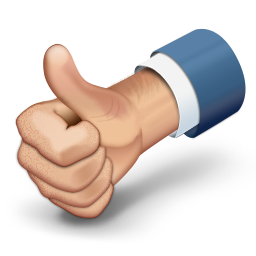 “1328101861 Thumbs Up”,  από Raoli  διαθέσιμο με άδεια CC BY 3.0
23
Μειονεκτήματα της συστηματικής παρατήρησης
Η μέθοδος είναι περιγραφική και όχι ερμηνευτική. 
Η μέθοδος μπορεί να είναι πολύ χρονοβόρα. 
Η παρουσία του παρατηρητή είναι πιθανό να επηρεάσει τη συμπεριφορά των παρατηρούμενων.
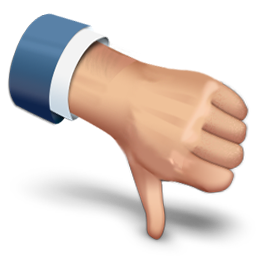 “1328101865 Thumbs down”,  από Raoli  διαθέσιμο με άδεια CC BY 3.0
24
Ε. Άλλες ερευνητικές μέθοδοι στην ψυχολογία
Ψυχομετρικές δοκιμασίες (Tests)
Αφορούν συνήθως σε σταθμισμένες κλίμακες, οι οποίες χρησιμοποιούνται για τη διερεύνηση ορισμένων χαρακτηριστικών, π.χ. νοημοσύνη, προσωπικότητα, κ.ά.
Φυσιολογικές μετρήσεις
Διερευνούν την επίδραση των οργανικών μεταβολών στην ανθρώπινη συμπεριφορά, π.χ. πώς η λειτουργία των αδένων μπορεί να σχετίζεται με την επιθετική συμπεριφορά.
Η μετα-ανάλυση
Αναφέρεται στη συγκέντρωση των ερευνητικών αποτελεσμάτων πολλών ερευνητικών εργασιών και επικεντρώνεται στην αναζήτηση των κυρίαρχων τάσεων.
25
Ο ερευνητικός σχεδιασμός
Αρχικές παρατηρήσεις
Διαμόρφωση 
θεωρίας
Διατύπωση υποθέσεων
Διατήρηση και/ή βελτίωσή της
Απόρριψη της τρέχουσας θεωρίας
OXI
NAI
Τα ερευνητικά δεδομένα επιβεβαιώνουν τις υποθέσεις;
Νέες παρατηρήσεις με βάση τα ερευνητικά δεδομένα
Διεξαγωγή έρευνας για τον έλεγχο των υποθέσεων
26
Πλεονεκτήματα των δυο ειδών ερευνητικού σχεδιασμού
Ο διαχρονικός σχεδιασμός παρακολουθεί την ανάπτυξη ως διαχρονική διεργασία.
Ο σχεδιασμός διαστρωμάτωσης αφενός προωθεί τη διεξαγωγή της έρευνας σε μικρό χρονικό διάστημα και αφετέρου αποκαλύπτει τάσεις συμπεριφοράς ανά ηλικία.
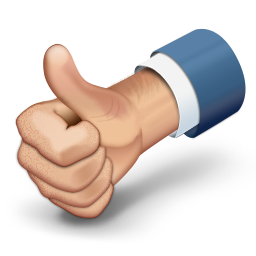 “1328101861 Thumbs Up”,  από Raoli  διαθέσιμο με άδεια CC BY 3.0
27
Μειονεκτήματα των δυο ειδών ερευνητικού σχεδιασμού
Διαχρονικός σχεδιασμός
Οι επαναλαμβανόμενες εξετάσεις μπορεί να επηρεάσουν την εγκυρότητα των αποτελεσμάτων.
Τα αποτελέσματα μπορεί να επηρεαστούν από ιστορικές συγκυρίες.
Σχεδιασμός διαστρωμάτωσης
Χάνεται η αίσθηση της συνέχειας στην ανάπτυξη. 
Τα ευρήματα είναι ευάλωτα σε επιδράσεις μεταβλητών της ηλικίας.
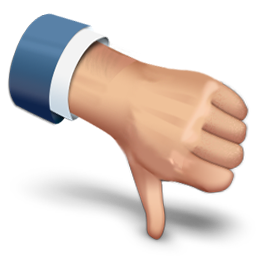 28
“1328101865 Thumbs down”,  από Raoli  διαθέσιμο με άδεια CC BY 3.0
Παράδειγμα ερευνητικού σχεδιασμού διαστρωμάτωσης
Θεωρίες
Παράδειγμα: H χαμηλή αυτοεκτίμηση υποθάλπει την κατάθλιψη.
Γεννά η διαμορφώνει εκ νέου…
Οδηγούν σε…
“man”,  από Nemo διαθέσιμο ως κοινό κτήμα
Έρευνα 
Παράδειγμα: Χορήγηση τεστ αυτοεκτίμησης και κατάθλιψης και διερεύνηση κατά πόσον η χαμηλή βαθμολογία στο ένα συνδέεται με υψηλή βαθμολογία στο άλλο.
Υποθέσεις
Παράδειγμα: Οι άνθρωποι με χαμηλή αυτοεκτίμηση είναι πιο ευάλωτοι στην εκδήλωση κατάθλιψης.
Οδηγούν σε…
29
Η στατιστική μέθοδος της συνάφειας
Η συνάφεια είναι μια ένδειξη σχέσης μεταξύ δύο μεταβλητών, η οποία δείχνει το βαθμό στον οποίον οι μεταβλητές συμμεταβάλλονται.
Θετική συνάφεια
Όσο αυξάνουν οι τιμές της μιας μεταβλητής, αυξάνουν και οι τιμές της άλλης, π.χ βάρος – ύψος.
Αρνητική συνάφεια
Όσο αυξάνουν οι τιμές της μιας μεταβλητής, μειώνονται οι τιμές της άλλης, π.χ. ηλικία – επιδόσεις στο τρέξιμο.
30
Η γραφική αναπαράσταση της θετικής συνάφειας
x = έτη εκπαίδευσης
y = ετήσιο εισόδημα
60
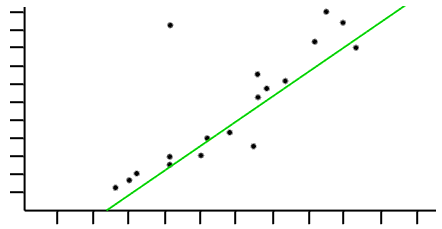 55
50
45
40
35
30
25
20
15
10
0
2
4
6
8
10
12
14
16
18
20
Έτη εκπαίδευσης
Θετική συνάφεια μεταξύ ετών εκπαίδευσης και ετήσιου εισοδήματος.
Όσο αυξάνει η μεταβλητή x, αυξάνει και η μεταβλητή y.
31
Η γραφική αναπαράσταση της αρνητικής συνάφειας
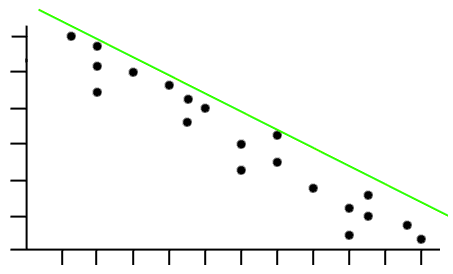 x = ώρες εκπαίδευσης
y = αριθμός ατυχημάτων
60
50
40
Αριθμός ατυχημάτων
30
20
10
0
0
2
4
6
8
10
12
14
16
18
20
Ώρες εκπαίδευσης
Αρνητική συνάφεια μεταξύ ωρών εκπαίδευσης και αριθμού ατυχημάτων
Όσο αυξάνει η μεταβλητή x, μειώνεται η μεταβλητή y.
32
Η γραφική αναπαράσταση της μηδενικής συνάφειας
x = ύψος
y = IQ
160
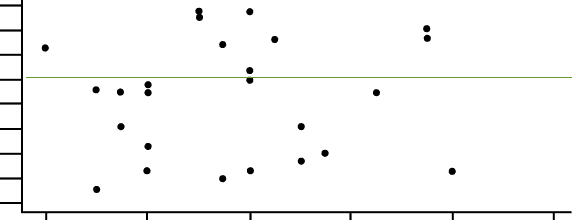 150
140
130
120
IQ
110
100
90
80
60
64
68
72
76
80
Ύψος
Μηδενική συνάφεια μεταξύ ύψους και νοημοσύνης (IQ)
Η τιμή της μεταβλητής x, δεν επηρεάζει τη μεταβλητή y.
33
Ο δείκτης συνάφειας
Ο δείκτης συνάφειας είναι ένας αριθμητικός δείκτης ο οποίος εκφράζει το βαθμό και την κατεύθυνση της συσχέτισης μεταξύ δύο μεταβλητών και κυμαίνεται από το –1 έως το +1.
Όταν ο δείκτης συνάφειας κυμαίνεται πολύ κοντά στο μηδέν, τότε οι δύο μεταβλητές είναι άσχετες μεταξύ τους, ενώ όταν φτάνει στο 1, η συνάφεια είναι απόλυτη. Μία καλή θετική συνάφεια στην Ψυχολογία φτάνει από 0.6 – 0.9.
34
Η ερμηνεία της συνάφειας
Η ύπαρξη συνάφειας δεν σημαίνει ότι η παρουσία της μιας μεταβλητής προκαλεί την ύπαρξη της άλλης. 
Επομένως, η συνάφεια δεν δίνει πληροφορίες για τη σχέση αιτίου-αποτελέσματος
Για παράδειγμα, η συνάφεια μεταξύ προσέλευσης στο μάθημα και καλών επιδόσεων στις εξετάσεις δεν μαρτυρά υποχρεωτικά ότι η προσέλευση στο μάθημα προσδιορίζει τις καλές επιδόσεις στις εξετάσεις.
35
Τέλος Ενότητας
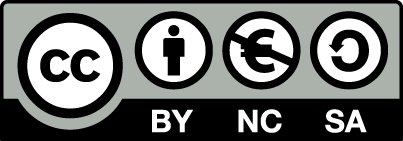 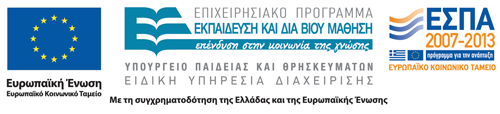 Σημειώματα
Σημείωμα Αναφοράς
Copyright Τεχνολογικό Εκπαιδευτικό Ίδρυμα Αθήνας, Κατερίνα Μανιαδάκη 2014. Κατερίνα Μανιαδάκη. «Εισαγωγή στην Ψυχολογία. Ενότητα 4: Ερευνητικές μέθοδοι της ψυχολογίας». Έκδοση: 1.0. Αθήνα 2014. Διαθέσιμο από τη δικτυακή διεύθυνση: ocp.teiath.gr.
Σημείωμα Αδειοδότησης
Το παρόν υλικό διατίθεται με τους όρους της άδειας χρήσης Creative Commons Αναφορά, Μη Εμπορική Χρήση Παρόμοια Διανομή 4.0 [1] ή μεταγενέστερη, Διεθνής Έκδοση.   Εξαιρούνται τα αυτοτελή έργα τρίτων π.χ. φωτογραφίες, διαγράμματα κ.λ.π., τα οποία εμπεριέχονται σε αυτό. Οι όροι χρήσης των έργων τρίτων επεξηγούνται στη διαφάνεια  «Επεξήγηση όρων χρήσης έργων τρίτων». 
Τα έργα για τα οποία έχει ζητηθεί άδεια  αναφέρονται στο «Σημείωμα  Χρήσης Έργων Τρίτων».
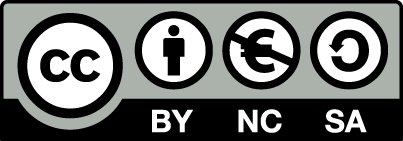 [1] http://creativecommons.org/licenses/by-nc-sa/4.0/ 
Ως Μη Εμπορική ορίζεται η χρήση:
που δεν περιλαμβάνει άμεσο ή έμμεσο οικονομικό όφελος από την χρήση του έργου, για το διανομέα του έργου και αδειοδόχο
που δεν περιλαμβάνει οικονομική συναλλαγή ως προϋπόθεση για τη χρήση ή πρόσβαση στο έργο
που δεν προσπορίζει στο διανομέα του έργου και αδειοδόχο έμμεσο οικονομικό όφελος (π.χ. διαφημίσεις) από την προβολή του έργου σε διαδικτυακό τόπο
Ο δικαιούχος μπορεί να παρέχει στον αδειοδόχο ξεχωριστή άδεια να χρησιμοποιεί το έργο για εμπορική χρήση, εφόσον αυτό του ζητηθεί.
Επεξήγηση όρων χρήσης έργων τρίτων
Δεν επιτρέπεται η επαναχρησιμοποίηση του έργου, παρά μόνο εάν ζητηθεί εκ νέου άδεια από το δημιουργό.
©
διαθέσιμο με άδεια CC-BY
Επιτρέπεται η επαναχρησιμοποίηση του έργου και η δημιουργία παραγώγων αυτού με απλή αναφορά του δημιουργού.
διαθέσιμο με άδεια CC-BY-SA
Επιτρέπεται η επαναχρησιμοποίηση του έργου με αναφορά του δημιουργού, και διάθεση του έργου ή του παράγωγου αυτού με την ίδια άδεια.
διαθέσιμο με άδεια CC-BY-ND
Επιτρέπεται η επαναχρησιμοποίηση του έργου με αναφορά του δημιουργού. 
Δεν επιτρέπεται η δημιουργία παραγώγων του έργου.
διαθέσιμο με άδεια CC-BY-NC
Επιτρέπεται η επαναχρησιμοποίηση του έργου με αναφορά του δημιουργού. 
Δεν επιτρέπεται η εμπορική χρήση του έργου.
Επιτρέπεται η επαναχρησιμοποίηση του έργου με αναφορά του δημιουργού
και διάθεση του έργου ή του παράγωγου αυτού με την ίδια άδεια.
Δεν επιτρέπεται η εμπορική χρήση του έργου.
διαθέσιμο με άδεια CC-BY-NC-SA
διαθέσιμο με άδεια CC-BY-NC-ND
Επιτρέπεται η επαναχρησιμοποίηση του έργου με αναφορά του δημιουργού.
Δεν επιτρέπεται η εμπορική χρήση του έργου και η δημιουργία παραγώγων του.
διαθέσιμο με άδεια 
CC0 Public Domain
Επιτρέπεται η επαναχρησιμοποίηση του έργου, η δημιουργία παραγώγων αυτού και η εμπορική του χρήση, χωρίς αναφορά του δημιουργού.
Επιτρέπεται η επαναχρησιμοποίηση του έργου, η δημιουργία παραγώγων αυτού και η εμπορική του χρήση, χωρίς αναφορά του δημιουργού.
διαθέσιμο ως κοινό κτήμα
χωρίς σήμανση
Συνήθως δεν επιτρέπεται η επαναχρησιμοποίηση του έργου.
40
Διατήρηση Σημειωμάτων
Οποιαδήποτε αναπαραγωγή ή διασκευή του υλικού θα πρέπει να συμπεριλαμβάνει:
το Σημείωμα Αναφοράς
το Σημείωμα Αδειοδότησης
τη δήλωση Διατήρησης Σημειωμάτων
το Σημείωμα Χρήσης Έργων Τρίτων (εφόσον υπάρχει)
μαζί με τους συνοδευόμενους υπερσυνδέσμους.
Χρηματοδότηση
Το παρόν εκπαιδευτικό υλικό έχει αναπτυχθεί στo πλαίσιo του εκπαιδευτικού έργου του διδάσκοντα.
Το έργο «Ανοικτά Ακαδημαϊκά Μαθήματα στο ΤΕΙ Αθήνας» έχει χρηματοδοτήσει μόνο την αναδιαμόρφωση του εκπαιδευτικού υλικού. 
Το έργο υλοποιείται στο πλαίσιο του Επιχειρησιακού Προγράμματος «Εκπαίδευση και Δια Βίου Μάθηση» και συγχρηματοδοτείται από την Ευρωπαϊκή Ένωση (Ευρωπαϊκό Κοινωνικό Ταμείο) και από εθνικούς πόρους.
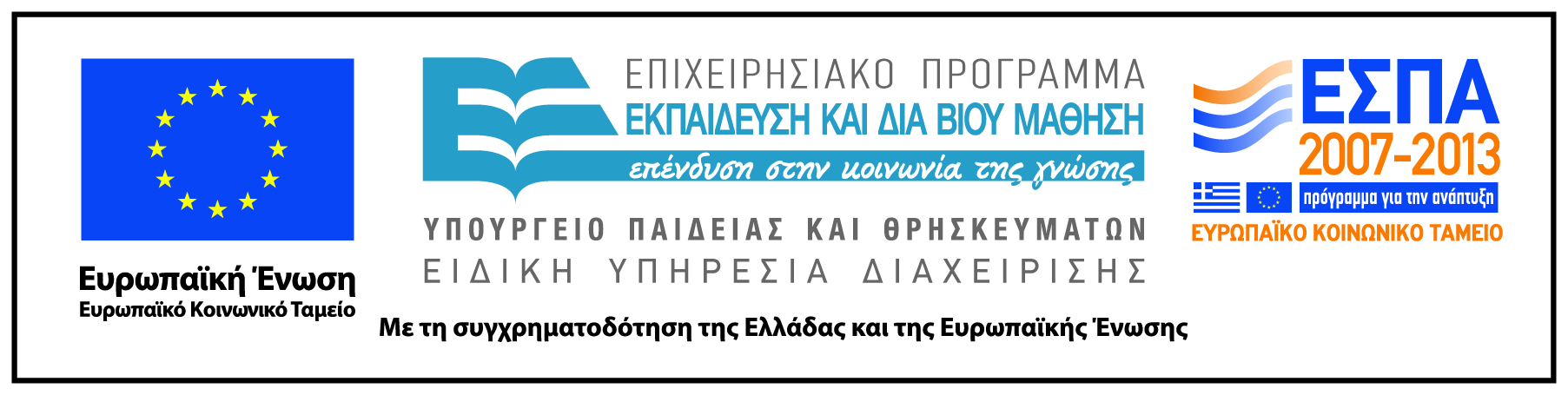